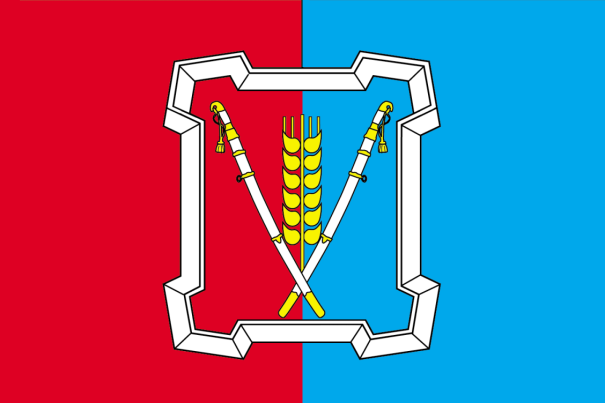 Решение «О внесении изменений в решение совета Курского муниципального района Ставропольского края 
от 07 декабря 2017 г. № 16 «О бюджете Курского муниципального района Ставропольского края на 2018 год и плановый период 2019 и 2020 годов» 
от 20 декабря 2018 года № 101
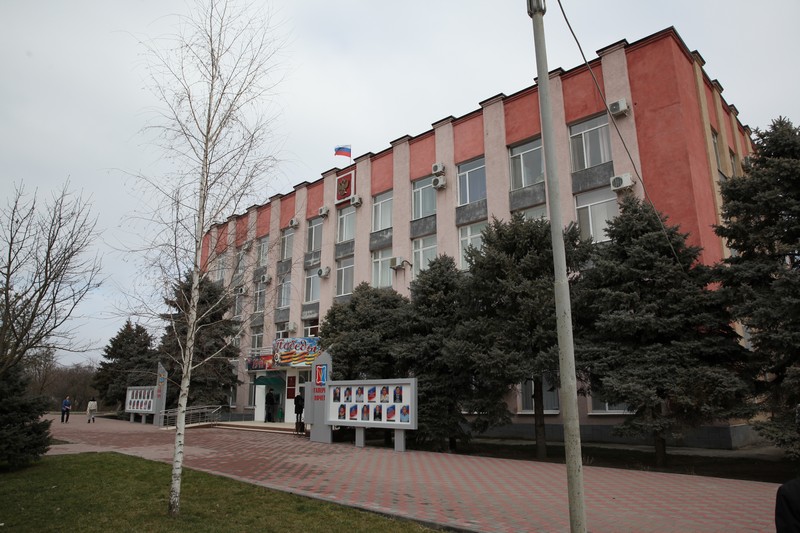 1. На основании Законов Ставропольского края от 08 октября 2018 г.            № 65-кз «О внесении изменений в Закон Ставропольского края «О бюджете Ставропольского края на 2018 год и плановый период 2019 и 2020 годов» и от 04 декабря 2018 г. № 96-кз «О внесении изменений в Закон Ставропольского края «О бюджете Ставропольского края на 2018 год и плановый период 2019 и 2020 годов», постановлений Правительства Ставропольского края от 14 ноября 2018 г. № 498-п «О внесении изменений в распределение субсидий из бюджета Ставропольского края, выделяемых бюджетам муниципальных районов и городских округов Ставропольского края в 2018 году на софинансирование расходов на проведение работ по капитальному ремонту кровель в муниципальных общеобразовательных организациях Ставропольского края в рамках реализации подпрограммы «Развитие дошкольного, общего и дополнительного образования» государственной программы Ставропольского края «Развитие образования», утвержденное постановлением Правительства Ставропольского края от 04 апреля 2018 г. № 123-п», от 29 ноября 2018 г. № 531-п «О распределении субсидий из бюджета Ставропольского края, выделяемых бюджетам муниципальных районов и городских округов Ставропольского края в 2018 году на повышение заработной платы педагогических работников муниципальных образовательных организаций дополнительного образования Ставропольского края в рамках реализации подпрограммы «Развитие дошкольного, общего и дополнительного образования» государственной программы Ставропольского края «Развитие образования», от 04 декабря 2018 г. № 547-п «О распределении в 2018 году субсидий из бюджета Ставропольского края бюджетам муниципальных районов и городских округов Ставропольского края на повышение заработной платы педагогических работников муниципальных образовательных организаций дополнительного образования Ставропольского края в сфере физической культуры и спорта в рамках реализации подпрограммы «Развитие дошкольного, общего и дополнительного образования» государственной программы Ставропольского края «Развитие образования»,  от 06 декабря 2018 г. № 550-п «О внесении изменений в распределение из бюджета Ставропольского края иных межбюджетных трансфертов местным бюджетам в 2018 году на компенсацию части потерь доходов местных бюджетов от уплаты единого налога на вмененный доход для отдельных видов деятельности в связи с реализацией налогоплательщиками - индивидуальными предпринимателями права, предусмотренного абзацем первым пункта 2.2 статьи 346.32 части второй Налогового кодекса Российской Федерации, утвержденное постановлением Правительства Ставропольского края от 27 июня 2018 г.   №259-п», от 14 декабря 2018 г. № 562-п «О распределении в 2018 году субсидий из бюджета Ставропольского края, выделяемых бюджетам муниципальных районов и городских округов Ставропольского края на повышение заработной платы педагогических работников муниципальных образовательных организаций дополнительного образования Ставропольского края в рамках реализации подпрограммы «Развитие дошкольного, общего и дополнительного образования» государственной программы Ставропольского края «Развитие образования»,
распоряжения Правительства Ставропольского края от 28 ноября 2018 г. №507-рп «О выделении средств из резервного фонда Правительства Ставропольского края на приобретение новогодних подарков детям, обучающимся по образовательным программам начального общего образования в образовательных организациях Ставропольского края», распоряжения Правительства Ставропольского края от 28 ноября 2018 г. № 507-рп «О выделении средств из резервного фонда Правительства Ставропольского края на приобретение новогодних подарков детям, обучающимся в образовательных организациях Ставропольского края, реализующих образовательные программы начального общего образования», распоряжения администрации Курского муниципального района Ставропольского края  от 07 декабря  2018 г. № 358-р «О внесении на рассмотрение совета Курского муниципального района Ставропольского края предложения о перераспределении  утвержденных бюджетных ассигнований между главными распорядителями бюджетных средств бюджета Курского муниципального района», и уведомлений, поступивших от министерства образования Ставропольского края, министерства труда и социальной защиты населения Ставропольского края, министерства сельского хозяйства Ставропольского края
увеличены бюджетные ассигнования на следующие мероприятия:
выплату государственных пособий лицам, не подлежащим обязательному социальному страхованию на случай временной нетрудоспособности и в связи с материнством, и лицам, уволенным в связи с ликвидацией организаций (прекращением деятельности, полномочий физическими лицами) – 4 370,76 тыс. рублей;  
осуществление отдельных государственных полномочий по социальной защите отдельных категорий граждан – 576,04 тыс. рублей; 
осуществление переданного полномочия Российской Федерации по обеспечению ежегодной денежной выплаты лицам, награжденным нагрудным знаком «Почетный донор России» - 27,49 тыс. рублей;
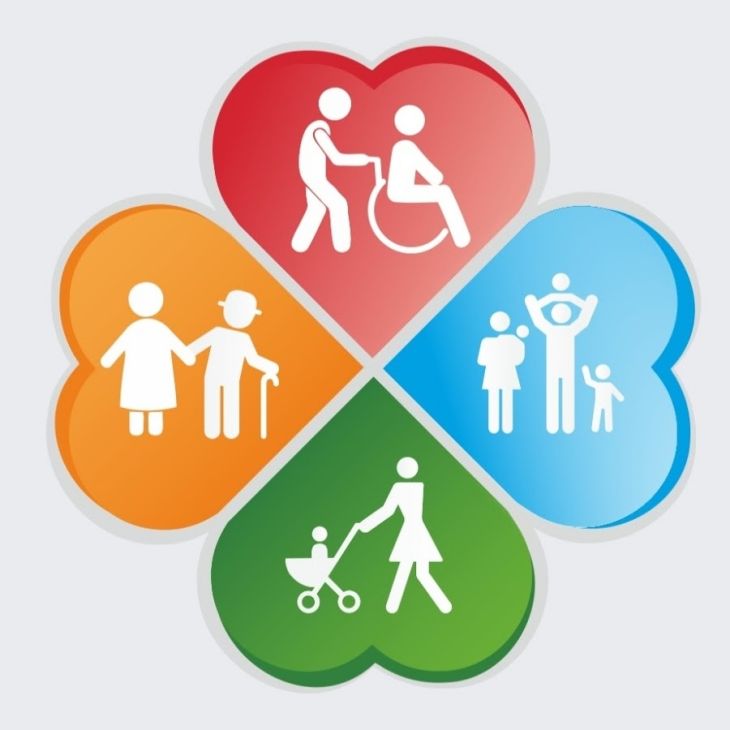 на выплату инвалидам компенсаций страховых премий по договорам обязательного страхования гражданской ответственности владельцев транспортных средств в соответствии с Федеральным законом от 25 апреля 2002 года № 40-ФЗ «Об обязательном страховании гражданской ответственности владельцев транспортных средств» - 0,35 тыс. рублей;
 предоставление государственной социальной помощи малоимущим семьям, малоимущим одиноко проживающим гражданам – 280,00 тыс. рублей;
 выплата пособия на ребенка – 1 858,60 тыс. рублей;
 предоставление мер социальной поддержки по оплате жилых помещений, отопления и освещения педагогическим работникам муниципальных образовательных организаций, проживающим и работающим в сельских населенных пунктах, рабочих поселках (поселках городского типа) – 2 950,27 тыс. рублей;
 государственная поддержка лучших работников муниципальных учреждений культуры, находящихся на территориях сельских поселений – 50,00 тыс. рублей;
 повышение заработной платы педагогических работников муниципальных образовательных организаций дополнительного образования детей в сфере образования  – 427,40 тыс. рублей;
 повышение заработной платы педагогических работников муниципальных образовательных организаций дополнительного образования детей в сфере культуры  – 630,67 тыс. рублей, 
 повышение заработной платы педагогических работников муниципальных образовательных организаций дополнительного образования детей в сфере физической культуры и спорта  – 439,37 тыс. рублей;
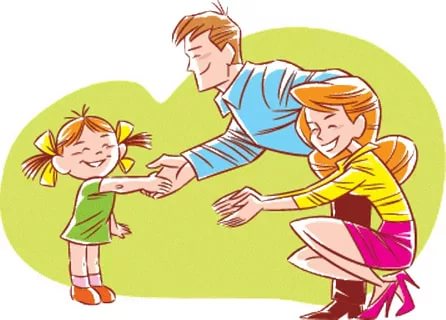 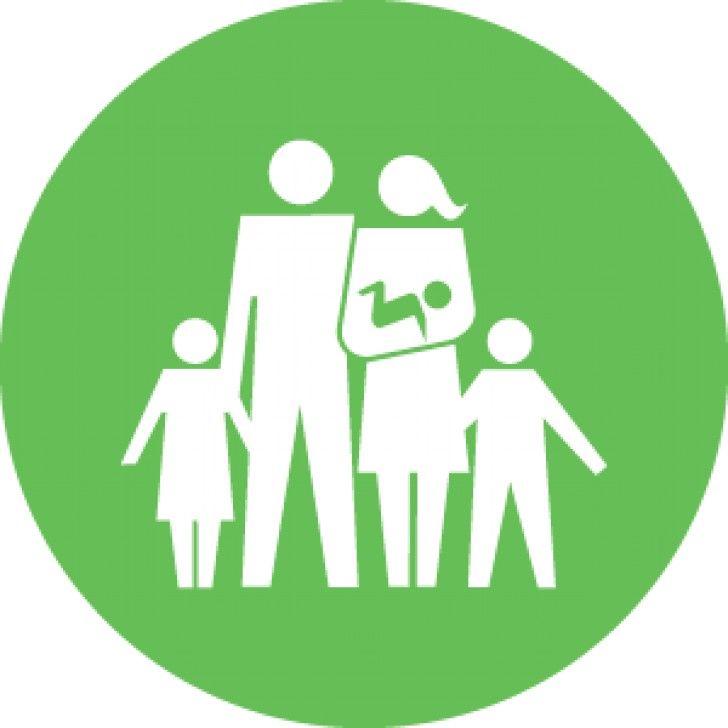 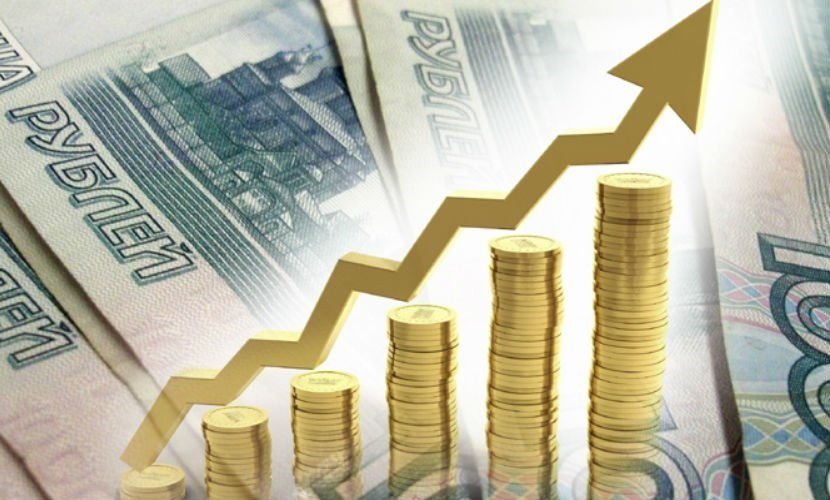 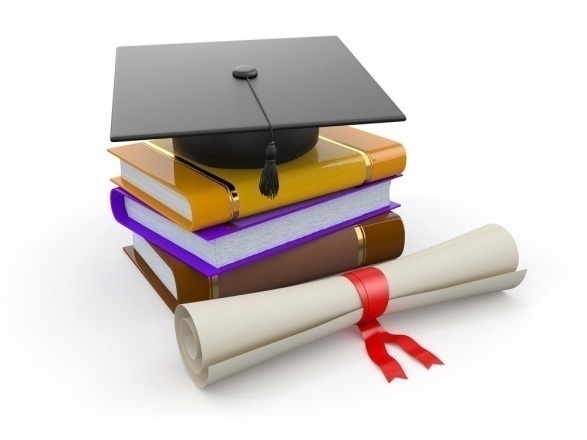 обеспечение государственных гарантий реализации прав на получение общедоступного и бесплатного дошкольного образования в муниципальных дошкольных и общеобразовательных организациях и на финансовое  обеспечение получения дошкольного образования в частных дошкольных и частных общеобразовательных организациях – 5 457,06 тыс. рублей;
приобретение новогодних подарков детям, обучающимся по образовательным программам начального общего образования в образовательных организациях Ставропольского края за счет средств из резервного фонда Правительства Ставропольского края – 1 435,00 тыс. рублей;
 компенсацию части потерь доходов местных бюджетов от уплаты единого налога на вмененный доход для отдельных видов деятельности, в связи с реализацией налогоплательщиками – индивидуальными предпринимателями права, предусмотренного абзацем первым пункта 2.2 статьи 346.32 части второй Налогового кодекса Российской Федерации -770,65 тыс. рублей;
 оказание несвязанной поддержки 
сельскохозяйственным товаропроизводителям 
в области растениеводства – 9 738,11 тыс. рублей;




 выплату единовременного пособия на погребение – 125,43 тыс. рублей;
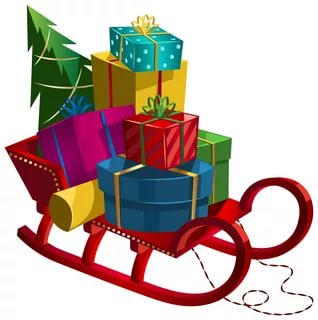 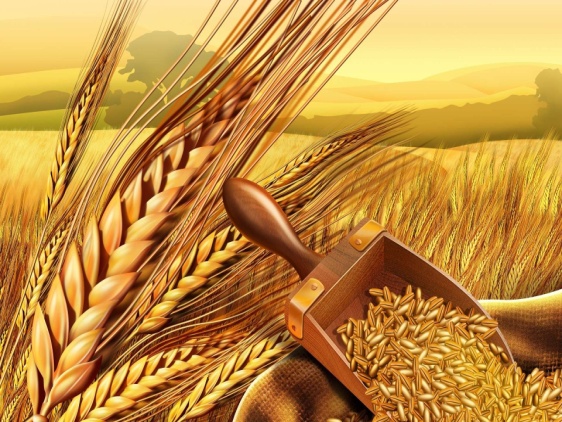 уменьшены бюджетные ассигнования на следующие мероприятия:
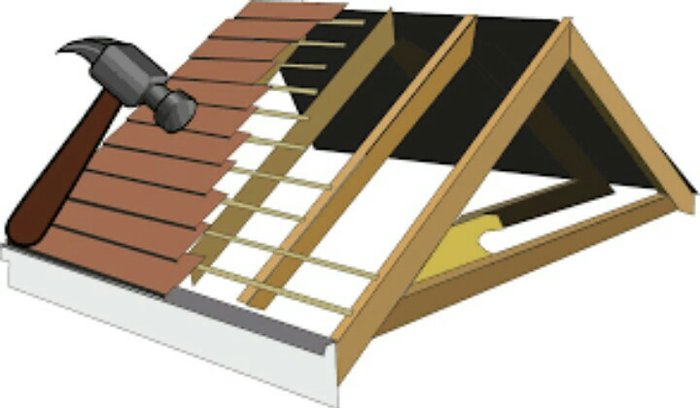 проведение работ по капитальному ремонту кровель в муниципальных общеобразовательных организациях  – 16,55 тыс. рублей;
обеспечение государственных гарантий реализации прав на получение общедоступного и бесплатного начального общего, основного общего, среднего общего образования в муниципальных общеобразовательных организациях, а также обеспечение дополнительного образования детей в муниципальных общеобразовательных организациях и на финансовое обеспечение получения начального общего, основного общего, среднего общего образования в частных общеобразовательных организациях – 2 059,02 тыс. рублей;
компенсацию части платы, взимаемой с родителей (законных представителей) за присмотр и уход за детьми, осваивающими образовательные программы дошкольного образования в образовательных организациях – 796,41 тыс. рублей;
осуществление ежемесячной денежной выплаты, назначаемой в случае рождения третьего ребенка или последующих детей до достижения ребенком возраста трех лет – 7 598,08 тыс. рублей;
оплату жилищно-коммунальных услуг отдельным категориям граждан – 673,91 тыс. рублей; 
компенсацию отдельным категориям граждан оплаты взноса на капитальный ремонт общего имущества в многоквартирном доме – 22,00 тыс. рублей; 
содействие достижению целевых показателей реализации региональных программ развития агропромышленного комплекса – 353,07 тыс. рублей;
осуществление отдельных государственных полномочий по социальной поддержке семьи и детей – 311,18 тыс. рублей;
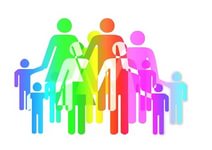 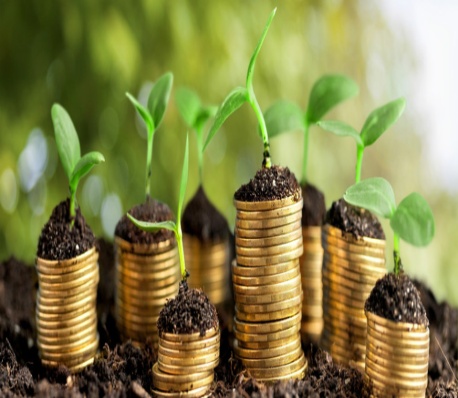 2. В соответствии с распоряжением администрации Курского муниципального  района  Ставропольского края  № 358-р  от 07 декабря  2018 г. «О внесении на рассмотрение совета Курского муниципального района Ставропольского края предложения о перераспределении утвержденных бюджетных ассигнований между главными распорядителями бюджетных средств бюджета Курского муниципального района Ставропольского края»:
       2.1. Уменьшить бюджетные ассигнования главным распорядителям бюджетных средств:
      администрации Курского муниципального района Ставропольского края с подраздела 0113 «Другие общегосударственные вопросы» на 450,00 тыс. рублей,  
      Финансовому управлению администрации  Курского муниципального района Ставропольского края с подраздела 0113 «Другие общегосударственные вопросы» на 243,42 тыс. рублей. 
       1.2. Увеличить бюджетные ассигнования главным распорядителям бюджетных средств:
       совету Курского муниципального района Ставропольского края на        подраздел 0113 «Другие общегосударственные вопросы» на 10,19 тыс. рублей для оплаты страховых взносов по выплате единовременного поощрения в связи с выходом на страховую пенсию по старости (инвалидности) Алленовой Ольги Николаевны, инспектора контрольно-счетного органа Курского муниципального района Ставропольского края;
       отделу образования администрации Курского муниципального района Ставропольского края на подраздел 0701 «Дошкольное образование»  на    158,52 тыс. рублей,  на подраздел 0702 «Общее образование»  на 35,53 тыс. рублей и на подраздел 0709 «Другие вопросы в области образования»  на 489,18 тыс. рублей на оплату муниципальному унитарному предприятию «ЖКХ Курского района» за теплоснабжение и муниципальному унитарному предприятию «Курское РСУ» за  выполненные ремонтные работы.
3. Согласно фактически поступивших доходов от оказания платных услуг и компенсации затрат государства в бюджет Курского муниципального района отделу образования администрации Курского муниципального района Ставропольского края увеличены бюджетные ассигнования на 4 583,16 тыс. рублей (из них: доходы от предпринимательской деятельности - 2 942,31 тыс. рублей; доходы от родительской платы – 1 640,85 тыс. рублей), администрации Курского муниципального района Ставропольского края – на 35,71 тыс. рублей (при обращении через многофункциональные центры), управлению культуры Курского муниципального района – на 9,82 тыс. рублей.
  4. Согласно фактически поступивших доходов от прочих доходов от компенсации затрат бюджетов муниципальных районов Финансовому управлению администрации Курского муниципального района Ставропольского края увеличены бюджетные ассигнования на 132,19 тыс. рублей (ведение бюджетного учета).
  5. Согласно фактически поступивших доходов от прочих безвозмездных поступлений в бюджет Курского муниципального района увеличены бюджетные ассигнования Управлению культуры Курского муниципального района Ставропольского края на 83,40 тыс. рублей
           6 . В связи с невыполнением  единого налога  на вмененный доход для отдельных видов деятельности на 200,00 тыс. рублей, налога, взимаемого в связи с применением патентной системы налогообложения, зачисляемого в бюджеты муниципальных районов на 12,34 тыс. рублей, платы за иные виды негативного воздействия на окружающую среду на 250,00 тыс. рублей, плановые назначения по данным видам доходов уменьшить, при этом увеличив – доходы от единого сельскохозяйственного налога на  212,34 тыс. рублей и доходы от продажи земельных участков, государственная собственность на которые не разграничена и которые расположены в границах сельских поселений межселенных территорий муниципальных районов на 250,00 тыс. рублей.
            7. Учтены передвижки бюджетных средств по разделам, согласно поданным письмам главных распорядителей средств бюджета.
ОСНОВНЫЕ ХАРАКТЕРИСТИКИ БЮДЖЕТА:
с учетом 
 принятых изменений
утвержденный бюджет
отклонение
1 223 877,65 тыс. руб.
22 125,09 тыс. руб.
1 246 002,74 тыс. руб.
Доходная часть бюджета
1 257 374,04 тыс. руб.
22 151,26 тыс. руб.
1 279 525,30 тыс. руб.
Расходная часть бюджета
Источники финансирования дефицита бюджета
33 496,39
тыс. руб.
26,17
тыс. руб.
33 522,56
тыс. руб.
Увеличение источников финансирования бюджета на 26,17 тыс. руб. 
произведено за счет возврата остатков и субсидий прошлых лет  (управление труда и социальной защиты населения администрации Курского муниципального района Ставропольского края)
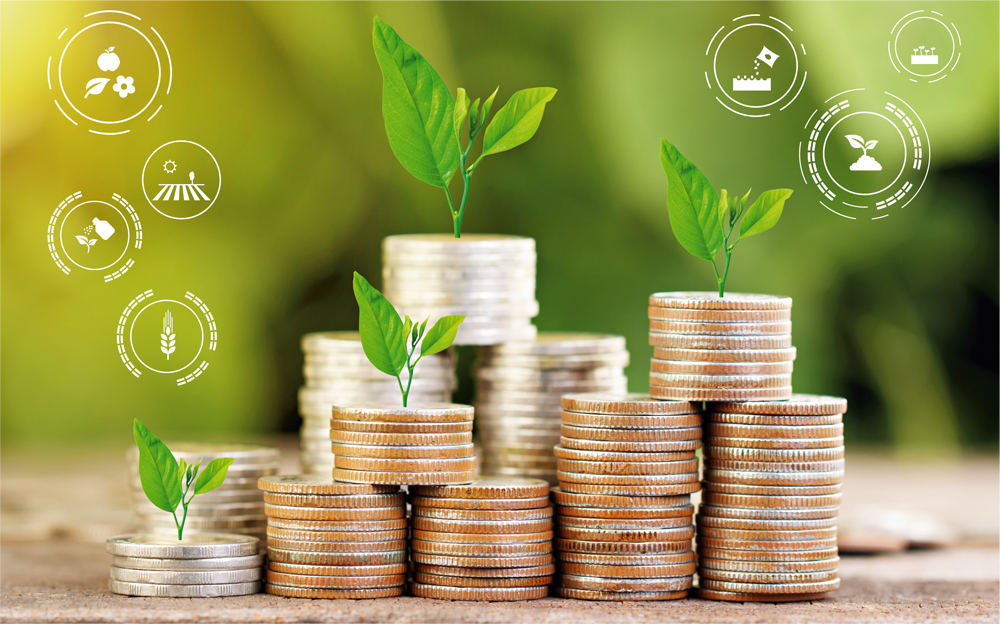